Föreläsning 16: 
Tentan, att förbereda sig…
TDA 545: Objektorienterad programmering
Magnus Myréen

Chalmers, läsperiod 1, 2015-2016
Viktigt i denna föreläsning:
Nästa vecka:
Jag är här i HA4/HB4 de vanliga föreläsningstiderna.
Man kan komma och fråga mig frågor. 
Det blir inga presentationer. 
Inget nytt material.
Idag
hur förbereder man sig?
hur övar man att skriva tenta?
att maximera poäng summan…
hur ser en tenta ut?
Idag: talar om tentan, förberedelse, exempel, mm.
Inget nytt material.
Tips:
Planera din kod innan du börjar skriva.
…men först: tentan närmar sig!
Kompilera ofta.
Testa halvfärdig kod.
Dela programmeringsproblemet i mindre bitar.
Tentan: granskar om ni kan programmera i Java
Fråga: hur lär man sig programmera?
… genom att läsa kod? Nej.
… genom att läsa en bok? Nej.
… genom att lyssna på föreläsningar? Nej.
Svar: genom att programmera!
Vad är ert mål?
Vem vill gå om kursen nästa år?
Vem vill sitta om tenta i vår?
Majoriteten av dessa hamnar att sitta om tentan eller gå om kursen.
Siktar ni att komma igenom?
Eller siktar ni att få bra vitsord?
Dessa kommer igenom kursen.
Maximera era chanser!
15 hela dagar till tentan
Kommer ni ihåg räknaren?
Tiden går fort!
Hur mycket Java lärde ni er de senaste 16 dagarna?
Hur använda tiden bäst?
Planera din tid (och håll till planen!)
Bestäm hur mycket tid du kommer att satsa på tentan i den här kursen.
Exempel: 15 dagar, två kurser, så 8 dagar för denna kurs!
… av detta 1 dag för övningstenta och rättning av den.
… och 1 dag för allmän genomgång av allt material
… dvs 5 dagar kvar att repetera innan de två sista dagarna (ovan).
Idé: repetera 3 föreläsningar material per dag (15 föreläsningar…)
Håll journal där du skriver hur mycket tid du verkligen satsat, 
och vad du lärt dig. Kolla stämmer det med planen?
Mycket viktigt.
Mycket viktigt.
Mycket viktigt.
Vad gör man på while/for dagen?
… och ännu viktigare är det at man stänger telefonen, Facebook, etc.
Läs materialet. Gör uppgifter. Skriv program, kompilera, testa!
… och ännu viktigare är det at man stänger telefonen, Facebook, etc.
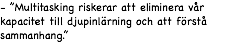 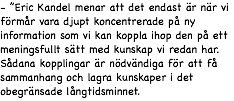 http://brainrules.blogspot.se/2008/03/brain-cannot-multitask_16.html
“[…] It is also what makes multitasking a poor long-term strategy for learning.”
… och ännu viktigare är det at man stänger telefonen, Facebook, etc.
http://www.forbes.com/sites/douglasmerrill/2012/08/17/why-multitasking-doesnt-work/
http://www.psychologytoday.com/blog/brain-wise/201209/the-true-cost-multi-tasking
http://psychology.about.com/od/cognitivepsychology/a/costs-of-multitasking.htm
http://www.thenewatlantis.com/publications/the-myth-of-multitasking
http://www.npr.org/templates/story/story.php?storyId=95256794
Ett par dagar innan tentan…
Reservera en dag (och en gammal tenta) för en övnings tenta.
Sitt i fyra timmar och skriva svar på frågorna på papper.
(Precis som på tentan…)
(Absolut inga telefoner, ingen laptop, inget prat med vänner, mm.)
Ta en paus!
Läs sedan igenom dina svar. Hur gick det? Hur många poäng tror du?
Vad behöver du kunna bättre?
Dagen innan tentan
Gå igenom dina anteckningar.
Kolla vad tycker du är viktigt.
Stärk dina svagaste områden.
Läs sedan igenom dina svar. Hur gick det? Hur många poäng tror du?
Vad behöver du kunna bättre?
Packa innan du lägger dig.
Sov en lång natt. Sömn är viktigt!
På tentan
Tid: endast 4 timmar.
Läs snabbt igenom alla frågor.
Bestäm ordningen, vilken svara först osv.
Svara på alla frågor, och försök skriva någonting på alla delar.
Maximera dina chanser!
Viktigt: undvik att fastna.
Bestäm hur länge du tänker använda på denna fråga.
När tiden är slut för frågan, börja med nästa.
På tentan (forts)
Men om jag inte vet, inte kan…
försök bryta ner problemet i mindre steg
beskriv hur du tänker lösa problemet
skriv din lösning så gott du kan
Rättaren kan inte ge poäng för tomt papper!
… men om det finns någonting där kanske du får ett eller två poäng.
Underhållning
Tentarättning?
https://www.youtube.com/watch?v=t8XMeocLflc
… livet efter tentan
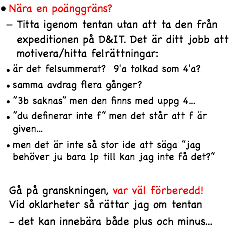 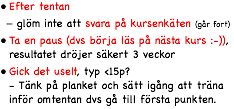 Resten av föreläsningen: övningar
http://www.cse.chalmers.se/edu/course/TDA545/2014-tenta.pdf
http://www.cse.chalmers.se/edu/course/TDA545/2014-ex-tenta-1.pdf
http://www.cse.chalmers.se/edu/course/TDA545/2014-ex-tenta-2.pdf